Příklady projektů a možnosti integracelistopad - prosinec 2014Ing. Markéta Landová, Ph.D.Ing. Iveta Holá
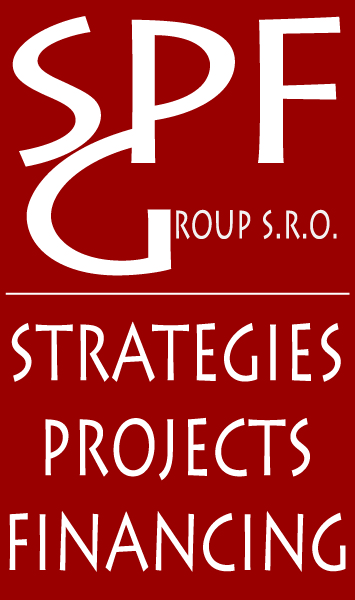 Cíl prezentace
Jak na integraci?

Cíl prezentace =
		= představit možnosti integrace projektů
= představit příklady realizovaných projektů, ve kterých byl úspěšně  použit princip integrace
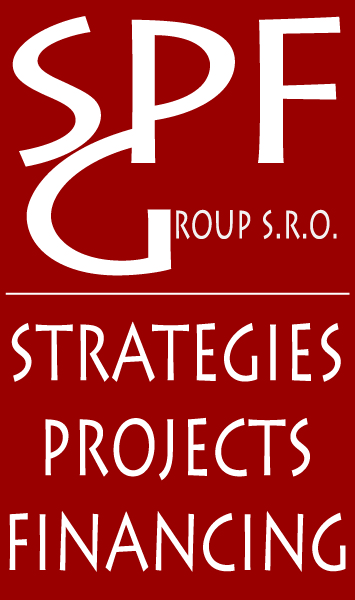 Program
Integrace projektů – jak na integraci, výhody a nevýhody integrovaného přístupu
Příklady z praxe – projekty realizované v programovacím období 2007 – 2013
Příklady integrace projektů pro programovací období 2014 – 2020
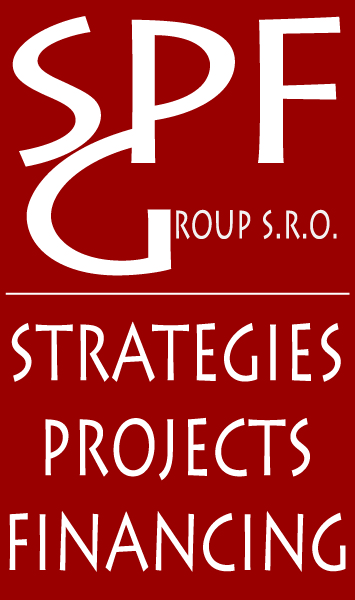 Integrace projektů
Důraz na věcnou a územní integraci projektů v nadcházejícím programovém období 
Širší podpora komunitně řízeného místního rozvoje – metoda LEADER
Jak na integraci?
Evidence totožných, věcně podobných nebo místně propojených projektových záměrů
Propojení „příbuzných“ projektů
Zpracování projektové dokumentace
Stavební řízení – vyjádření dotčených orgánů
Koordinace projektových aktivit
Příprava navazujících projektů/etap
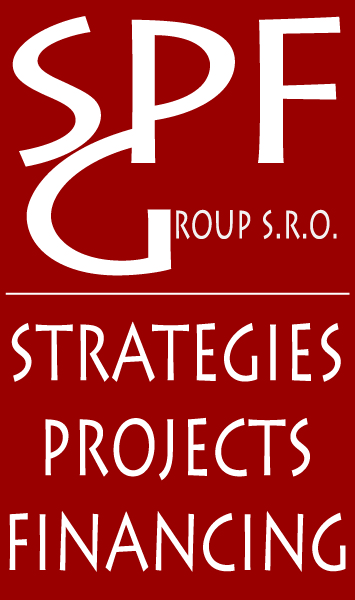 [Speaker Notes: Integrované strategie rozvoje území – Integrovaná územní investice (ITI), Integrovaný plán rozvoje území (IPRÚ)]
Integrace projektů
Výhody integrovaného přístupu:
Synergický efekt – výsledný dopad integrovaného projektu na dosažení definovaného cíle je větší než v případě samostatně řešeného projektu
Hospodárnost 
úspory spojené s agregací některých služeb v přípravné a realizační fázi projektu (příprava Žádosti, organizátor VŘ, TDI atp.)
minimalizace „vyvolaných prací“ – např. odkrytí povrchů atp.
Komplexnost řešení – projektové záměry jsou ve vzájemném souladu
Nevýhody integrovaného přístupu:
Organizační náročnost
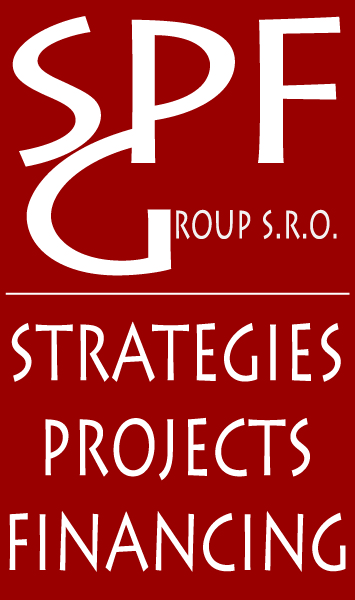 Příklady z praxe
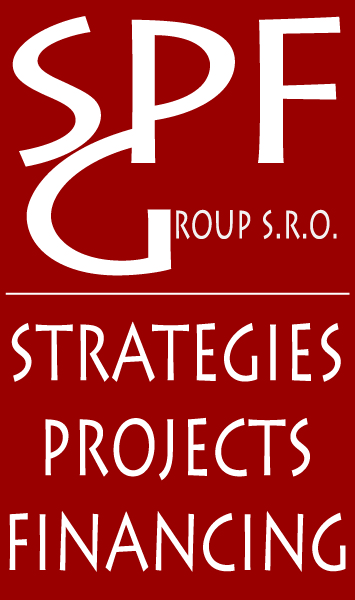 Příklady z praxe
Revitalizace lokality Ptácká, Mladá Boleslav
Co se nepovedlo 
Aktivitu „rekonstrukce opěrného zdiva“, která nebyla do původního  projektu zařazena, nebylo možné realizovat jako samostatný navazující projekt z důvodu jejího „doplňkového“ charakteru.
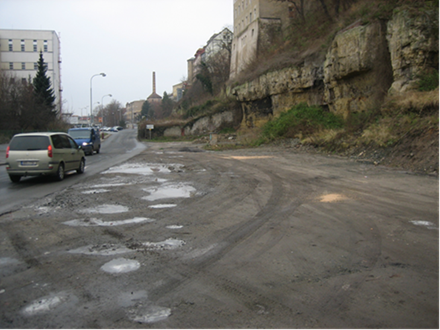 Příklady z praxe
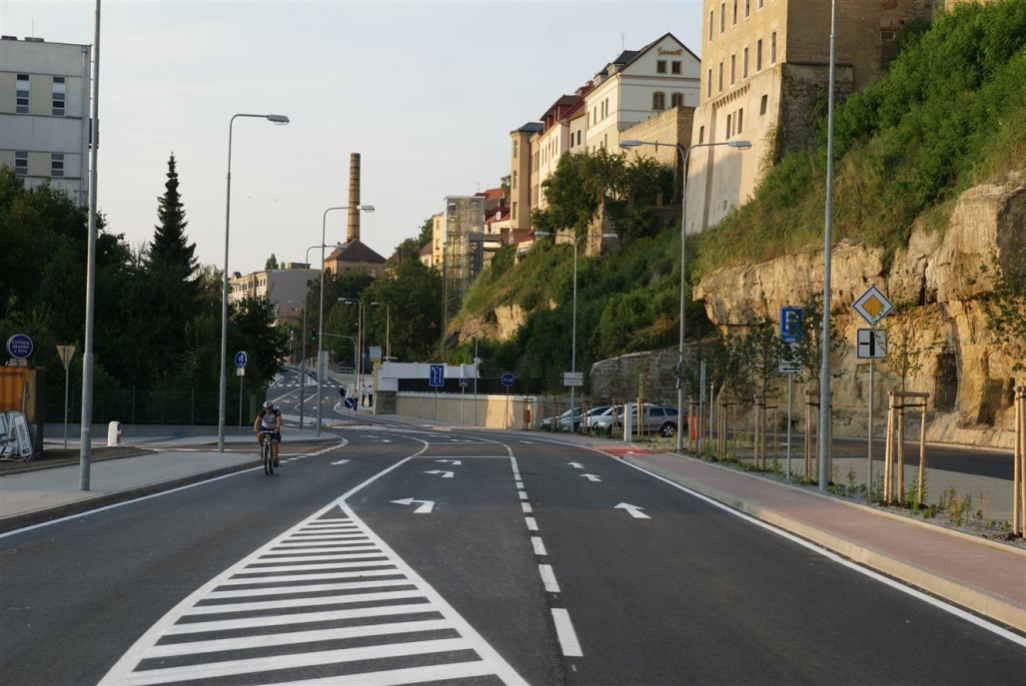 Revitalizace lokality Ptácká, Mladá Boleslav
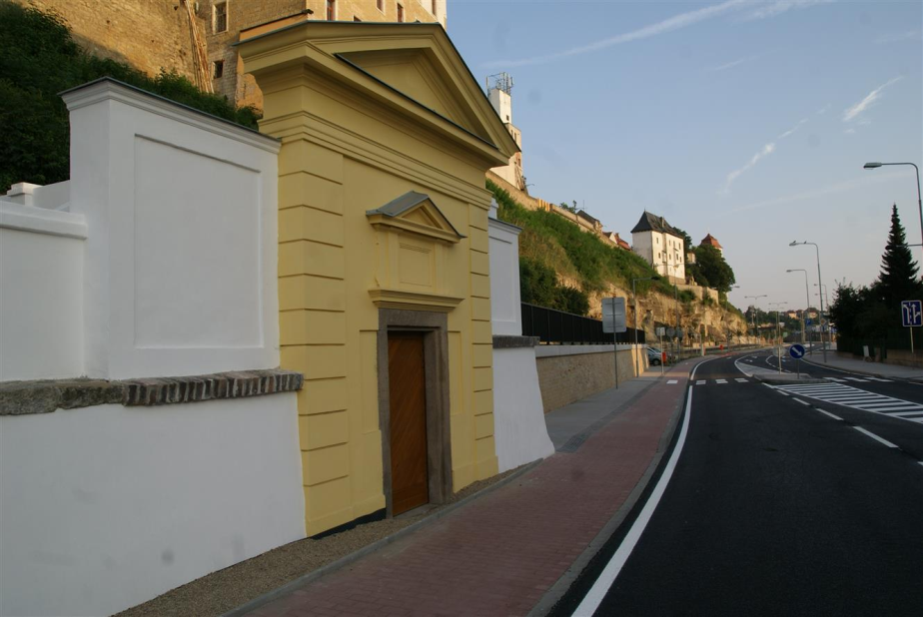 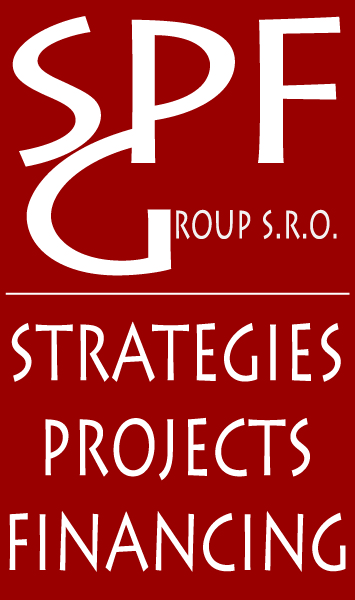 Příklady z praxe
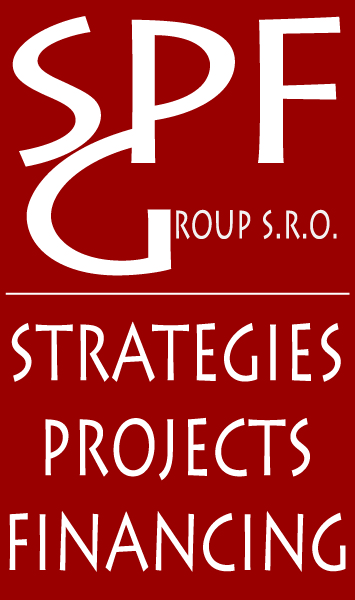 Příklady z praxe
VÍTEJTE V BRAŠKOVĚ - podpora cestovního ruchu v obci Braškov
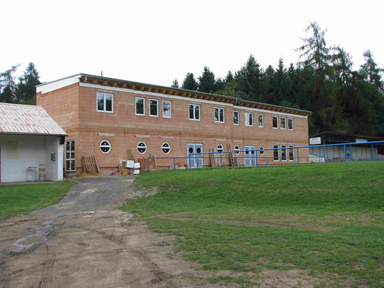 Co se povedlo 
Aktivitu „Galerie pod širým nebem v lesoparku Háj“, která byla z původního  projektu vyřazena jako nezpůsobilá, se podařilo realizovat jako samostatný navazující projekt z podpořený z Fondu životního prostředí a zemědělství Středočeského kraje.
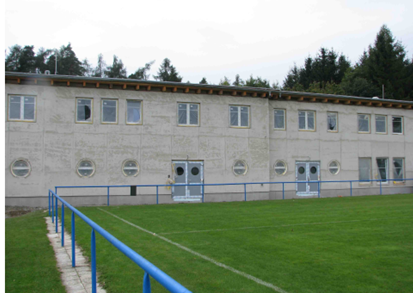 Integrace projektů v období 2014 – 2020
Synergické/komplementární projekty
Operační programy vyhlašují synergické výzvy (průběžné nebo kolové) zacílené na synergické projekty. 
Výzvy stanovují požadavky pro poskytnutí podpory s ohledem na specifika charakteru konkrétního synergického vztahu. 
Výzvy budou obsahovat také informace o synergických výzvách v dalších programech (pokud jde o návaznou výzvu, sdílení dat o projektech počátečních; pokud jde o počáteční výzvu, informace o možných návazných aktivitách v budoucích výzvách)
Integrace projektů v období 2014 – 2020
Příklady integrace projektů a komplementární projekty:
Oblast dopravy
Přestupní terminál, P+R, cyklostezka, inteligentní dopravní systém, potřeby pro bezbariérovou dopravu, zeleň v okolí terminálů  (IROP)
Vybavení veřejné dopravní infrastruktury napájecími a dobíjecími stanicemi pro alternativní pohony (OPD)
Oblast sociální péče
Sociální bydlení, komunitní centra, komunitní péče (IROP)
Zvýšení kvality sociálních služeb – sociální programy, doprovodné služby (OPZ)
Integrace projektů v období 2014 – 2020
Příklady integrace projektů a komplementární projekty:
Oblast vzdělávání
Rozšíření kapacity ZŠ, vznik odborných učeben, vybavení nábytkem a didaktické pomůcky, internet, zeleň okolí školy (IROP)
Profesní rozvoj všech pedagogických pracovníků , zavádění moderních výukových programů ve vazbě na vznik odborných učeben (OPVVV)
Sociální podniky
Děkuji za pozornost

				landova@spfgroup.org
				hola@spfgroup.org